Towards a 3D Landscape of Nucleons and  Nuclei
Zein-Eddine
Meziani

Argonne National Laboratory
Introduction

Partonic imaging of the nucleon in position and momentum

Partonic description of nuclei in position and momentum

Summary
4/11/19
8th Workshop of the Topical Group on Hadronic Physics, Denver, CO
Unified View of Nucleon Structure
Wpu(x,kT,rT )  Wigner distributions
Transverse Momentum Dist.
Generalized Parton Dist.
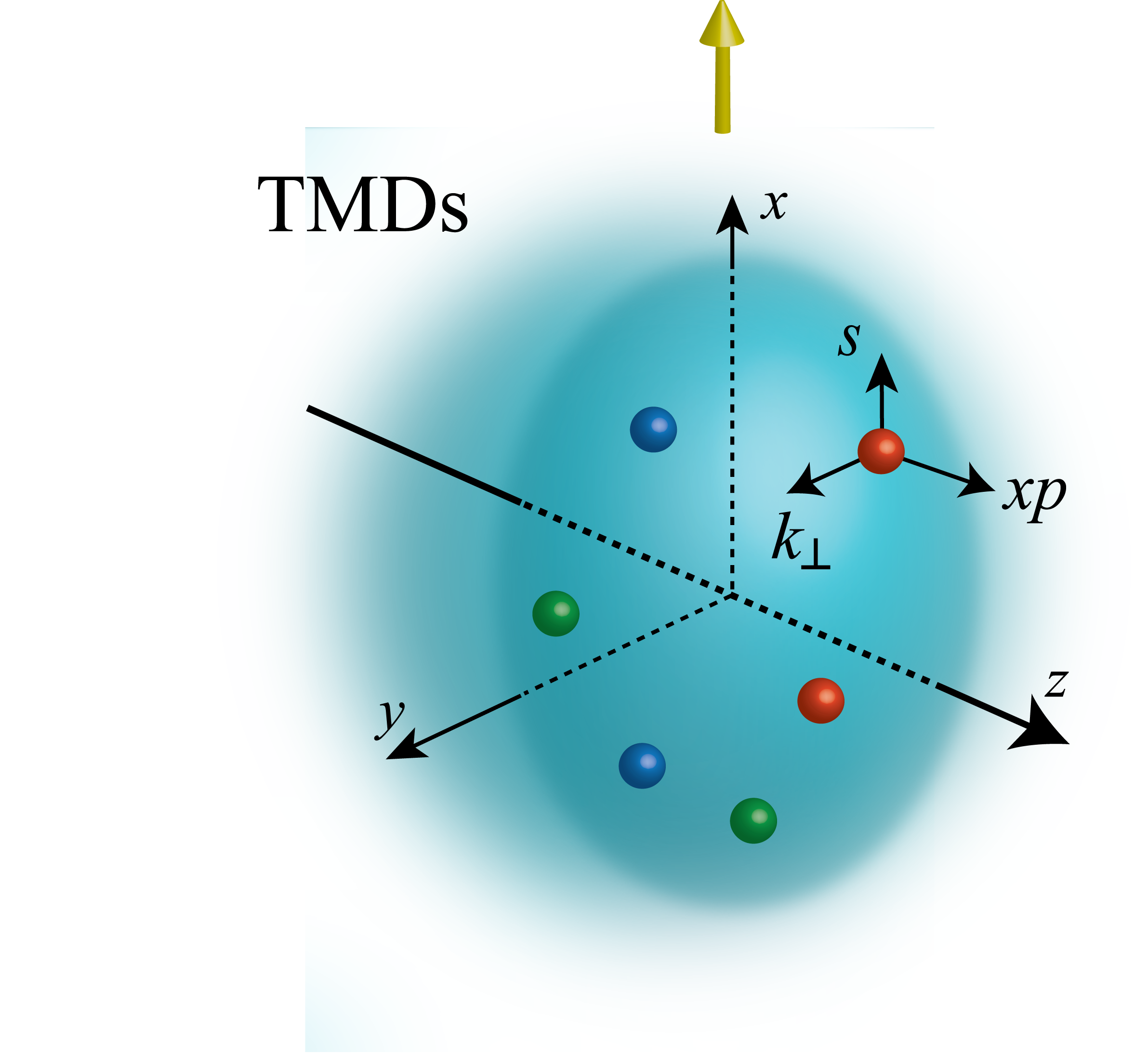 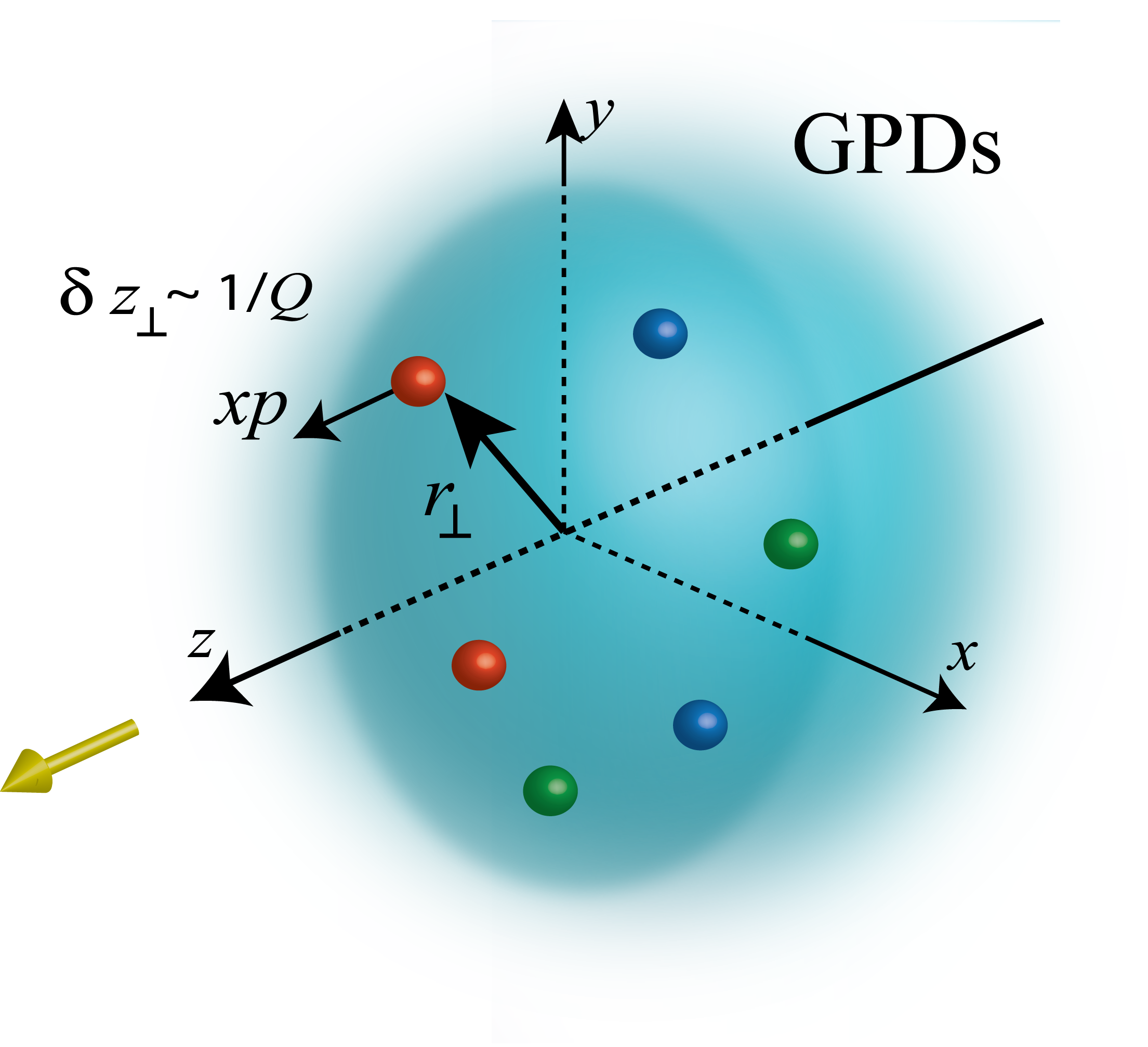 d2kT
drT
TMD  f1u(x,kT), h1u(x,kT)‏
GPD
Tomography
dx & Fourier Transformation
d2kT
d2rT
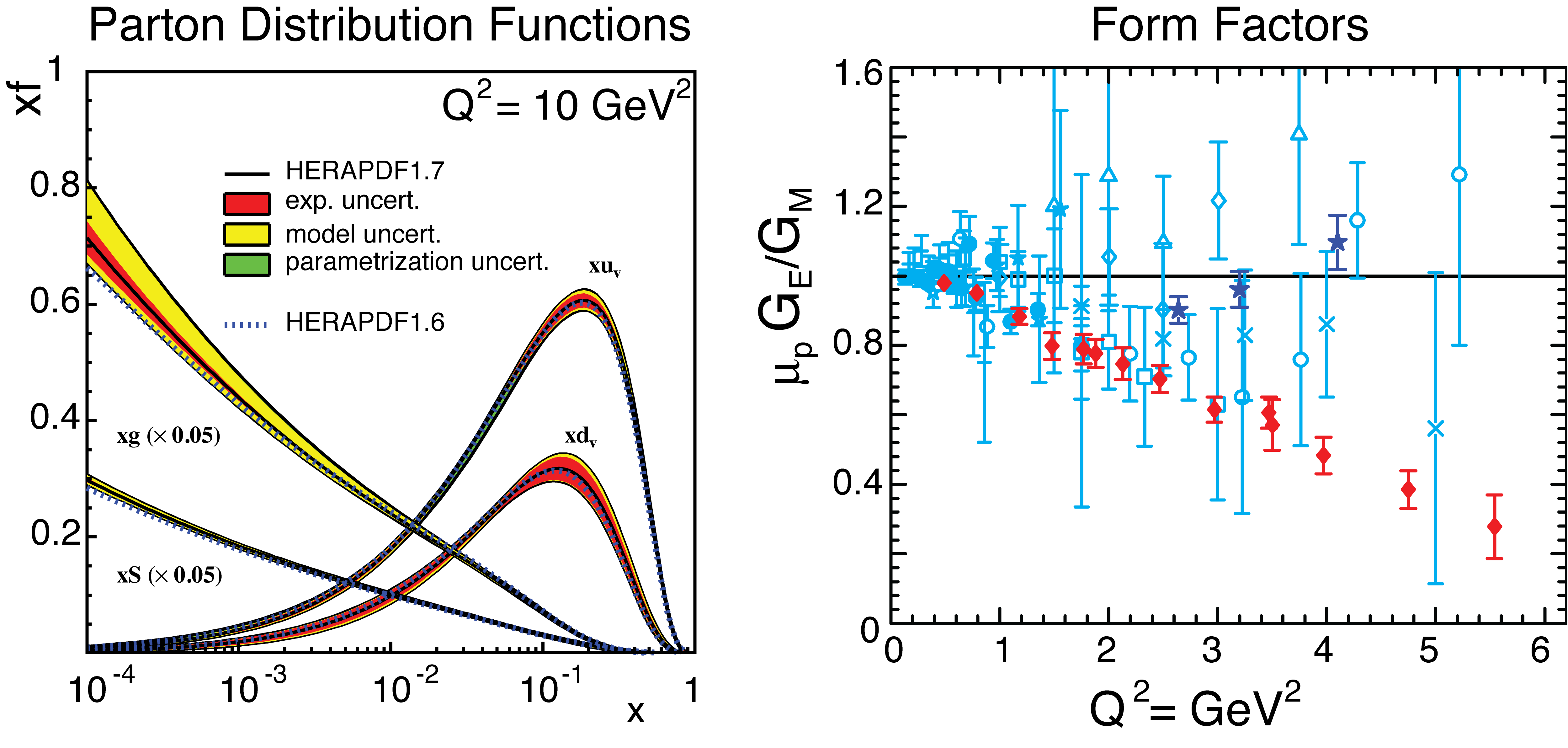 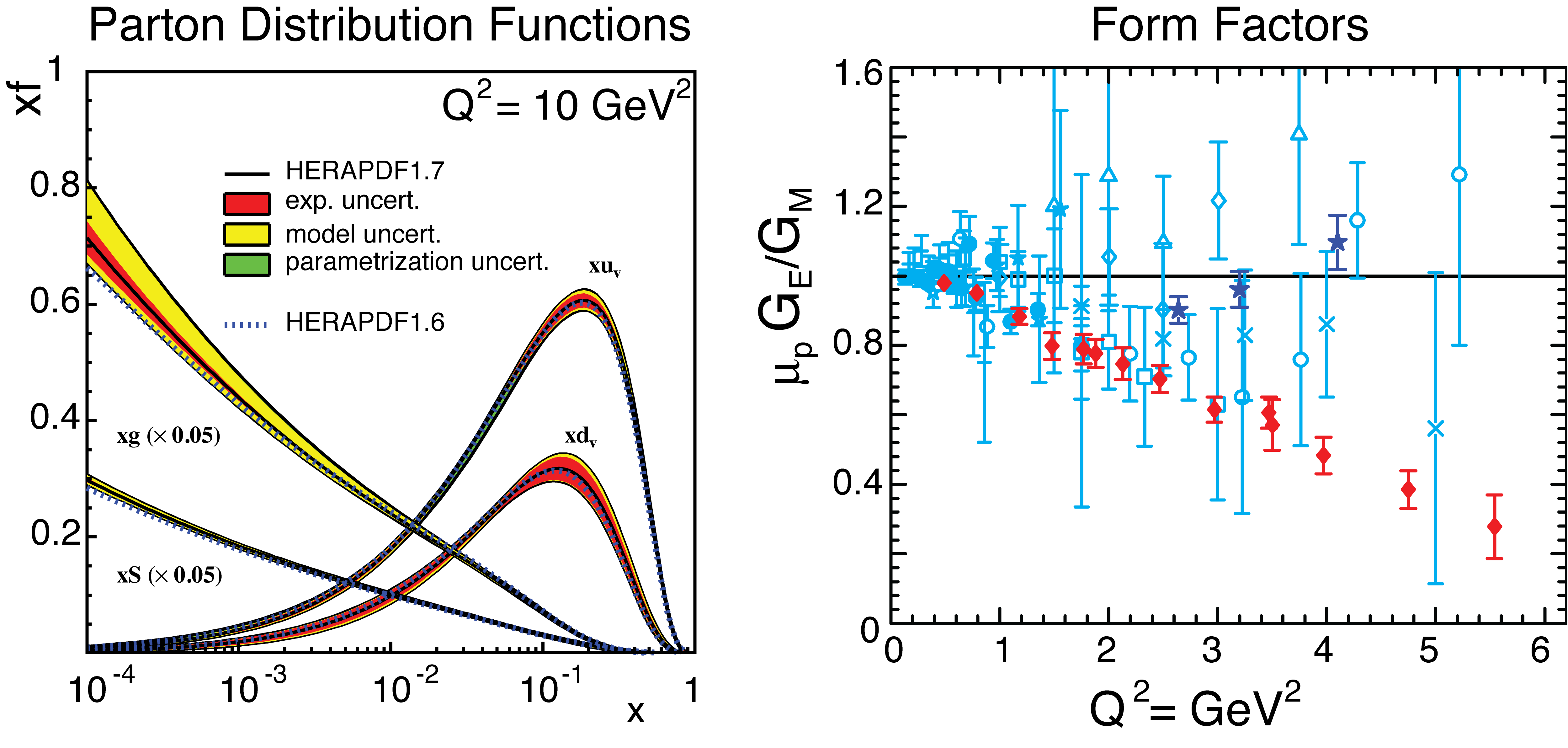 Form Factors
GE(Q2), 
GM(Q2)‏
PDFs 
f1u(x), .. h1u(x)‏
1D
4/11/19
8th Workshop of the Topical Group on Hadronic Physics, Denver, CO
Science Goals
Exploring our understanding of QCD
Factorization
Evolution, universality

Distributions of confined partons
 charge and matter distributions, pressure distribution and spin distribution. 

Dynamics of confined motion of partons
Orbital motion, spin-orbit correlations, phases

Hadron formation, hadron propagation, coherence.
Rest frame vs infinite momentum frame
Models of the nucleon
Lattice QCD
Moments of pdfs, quasi-pdfs….
Question in Nuclear Physics:
 
When does a nucleus behaves as 
one coherent collection of partons?
4/11/19
8th Workshop of the Topical Group on Hadronic Physics, Denver, CO
3D Imaging of Nucleons & Nuclei
R. Dupré, M. Guidal, S. Niccolai and M. Vanderhaeghen
Eur. Phys. J. A 53, no. 8, 171 (217)
New theoretical framework within QCD
Non-local matrix elements linked to measurements
Wigner distribution for a unified picture
GPDs, TMDs: 3D images in space and momentum

Valence Quarks: Proof of principle achieved using JLab 6 GeV data, 12 GeV data are forthcoming in the short term. 
Gluons and Sea quarks: EIC is the key facility

3D imaging is intimately linked  to profound questions about intrinsic properties of the system in relation to its partonic constituents
 Confinement size of charge and of matter, total mass, total spin

The nucleus: a laboratory to study partons coherence, partons propagation, partons saturation, parton hadronization.
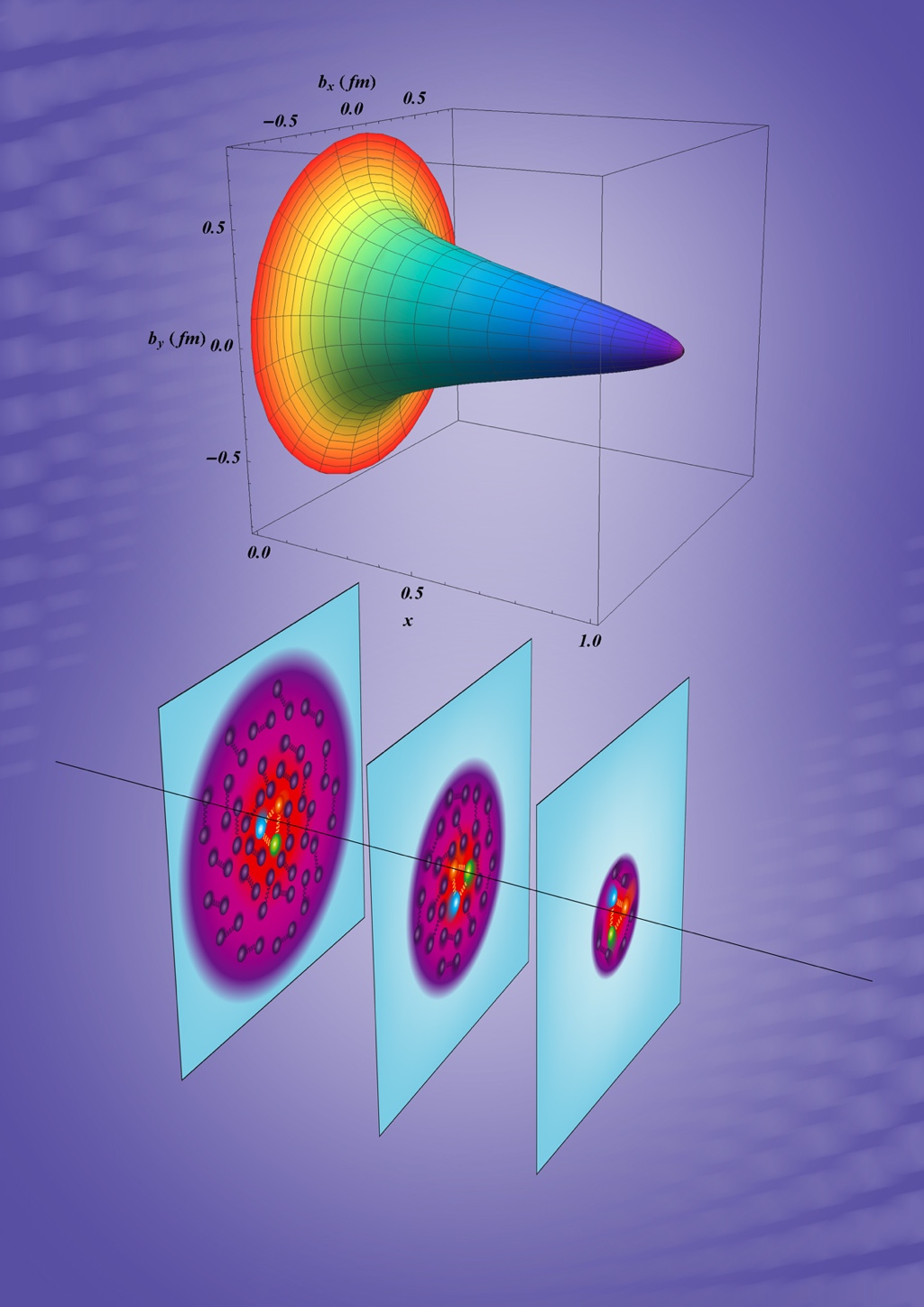 2D+1 quark  spatial charge distribution in a proton
accessible with JLab @ 12 GeV
4/11/19
8th Workshop of the Topical Group on Hadronic Physics, Denver, CO
Science in 3-Dimensions
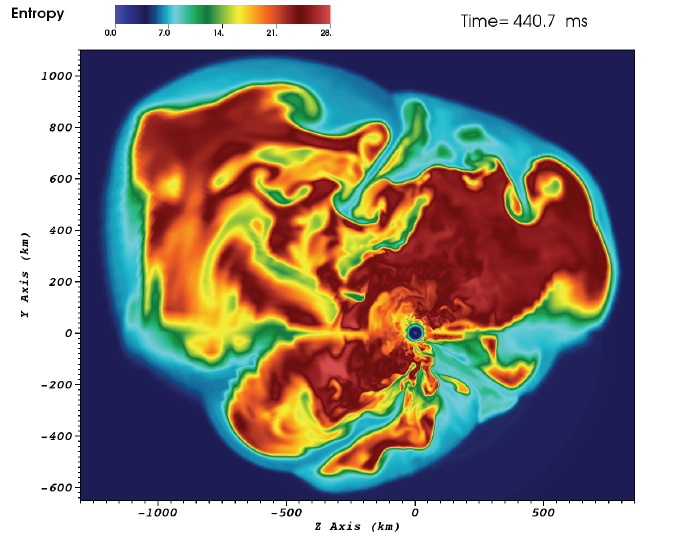 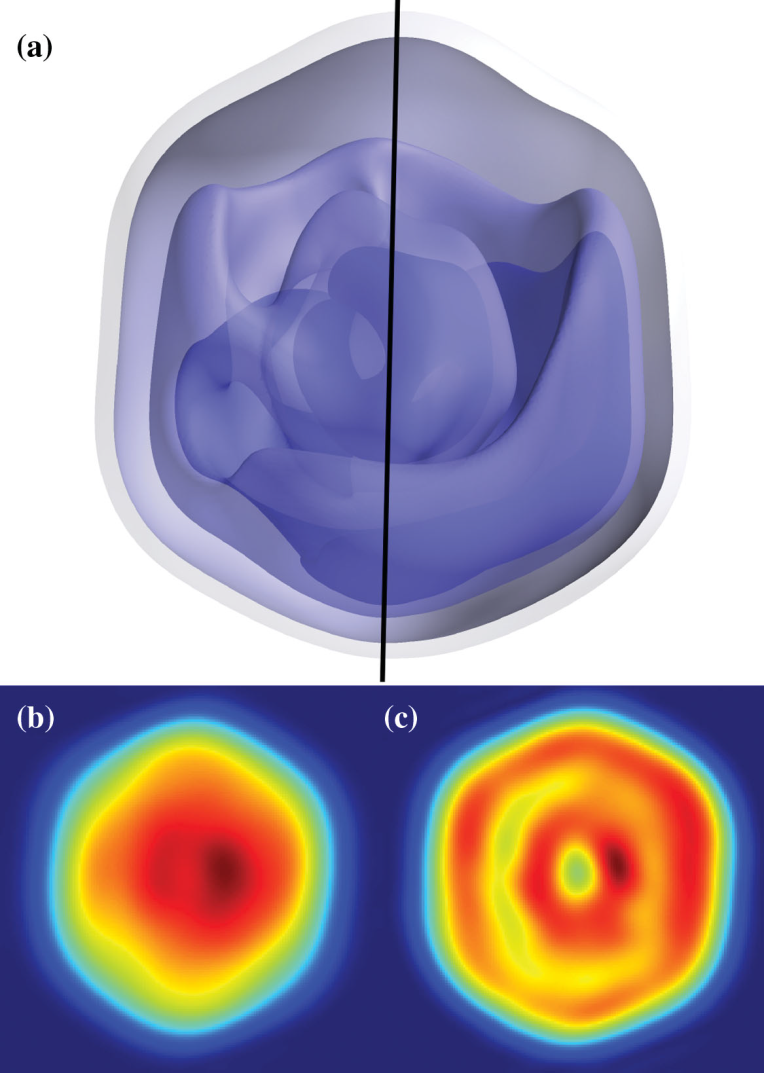 3D simulation of
15M supernova 
(ORNL)
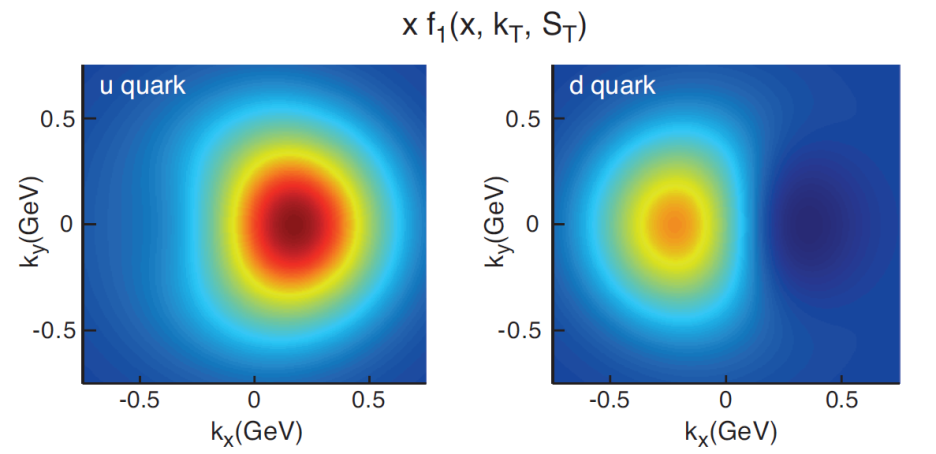 Predicted quark 
TMD for a 
polarized proton
(accessible with 
JLab @ 12 GeV)
Prediction informed by
A global analysis of data from
HERMES, COMPASS and Jlab 6
Mimivirus imaged at LCLS
(SLAC)
X=0.1
4/11/19
8th Workshop of the Topical Group on Hadronic Physics, Denver, CO
Experimental tools to access GPDs & TMDs
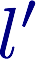 Semi-Inclusive reactions:  e+p/A  e’+h(π,K,…)+X
Detect scattered lepton in coincidence with identified hadrons (mesons)
Semi-Inclusive Deep Inelastic Scattering (SIDIS)
Challenge:  
High polarized luminosity  combined with large acceptance detectors
 5 key variables x,Q2, z, pT and angle between leptonic and hadronic plane
Fine binning needed
Exclusive reactions: e+p/A  e’+ p’/A’+ (γ,p,K,…)
Detect all final states including recoiling nucleon or nucleus
Deep Virtual Compton Scattering (DVCS) when detecting the real photon
Deep Virtual Meson Production (DVMP) when detecting 
Challenge:
High polarized luminosity  combined with large acceptance detectors
4 key variables  x,Q2,t and angle between leptonic and production plane (   )
Fine binning needed
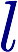 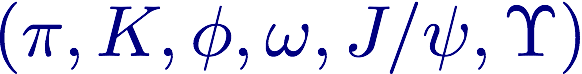 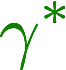 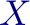 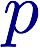 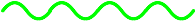 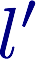 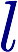 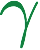 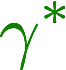 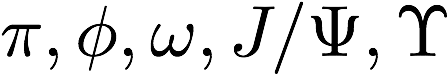 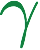 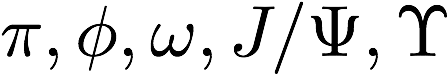 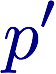 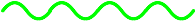 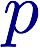 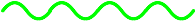 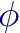 4/11/19
8th Workshop of the Topical Group on Hadronic Physics, Denver, CO
Deeply Virtual Compton ScatteringA clean probe of GPDs
Q2 >> 1 GeV2
2
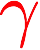 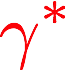 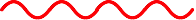 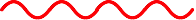 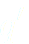 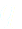 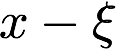 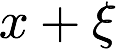 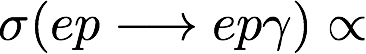 k’
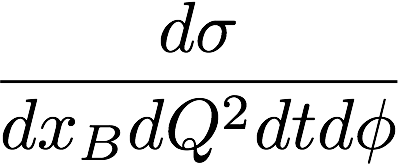 k
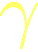 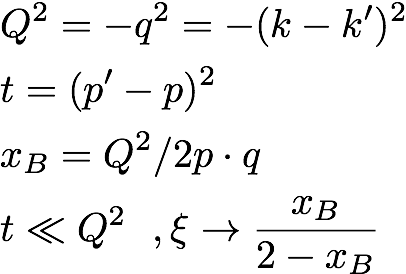 At large Q2: QCD factorization theorem


At twist-2: 4 quark helicity conserving GPDs:  


Key: Q2 leverage needed to test QCD scaling

High statistics required for a clean extraction
GPDs
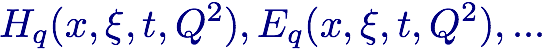 p
p’
4/11/19
8th Workshop of the Topical Group on Hadronic Physics, Denver, CO
Ds
2s
ep         epg
s+ - s-
s+ + s-
A =
=
x = xB/(2-xB)
k = -t/4M2
Separating GPDs Through Polarization Measurements of Compton FF
Polarized beam, unpolarized target:
~
~
DsLU ~ sinf{F1H + x(F1+F2)H +kF2E}df
H, H, E
Kinematically suppressed
Unpolarized beam, longitudinal target:
~
H, H
~
DsUL ~ sinf{F1H+x(F1+F2)(H + … }df
Unpolarized beam, transverse target:
H, E
DsUT ~ sinf{k(F2H – F1E) + ….. }df
Global analysis of polarized and unpolarized data needed for GPDs separation
4/11/19
8th Workshop of the Topical Group on Hadronic Physics, Denver, CO
Proton Beam Spin Asymmetry ALU (CLAS 12 projections)
Polarized beam at 85%
E12-06-009
80 days  @ 10 35 cm-2s-1
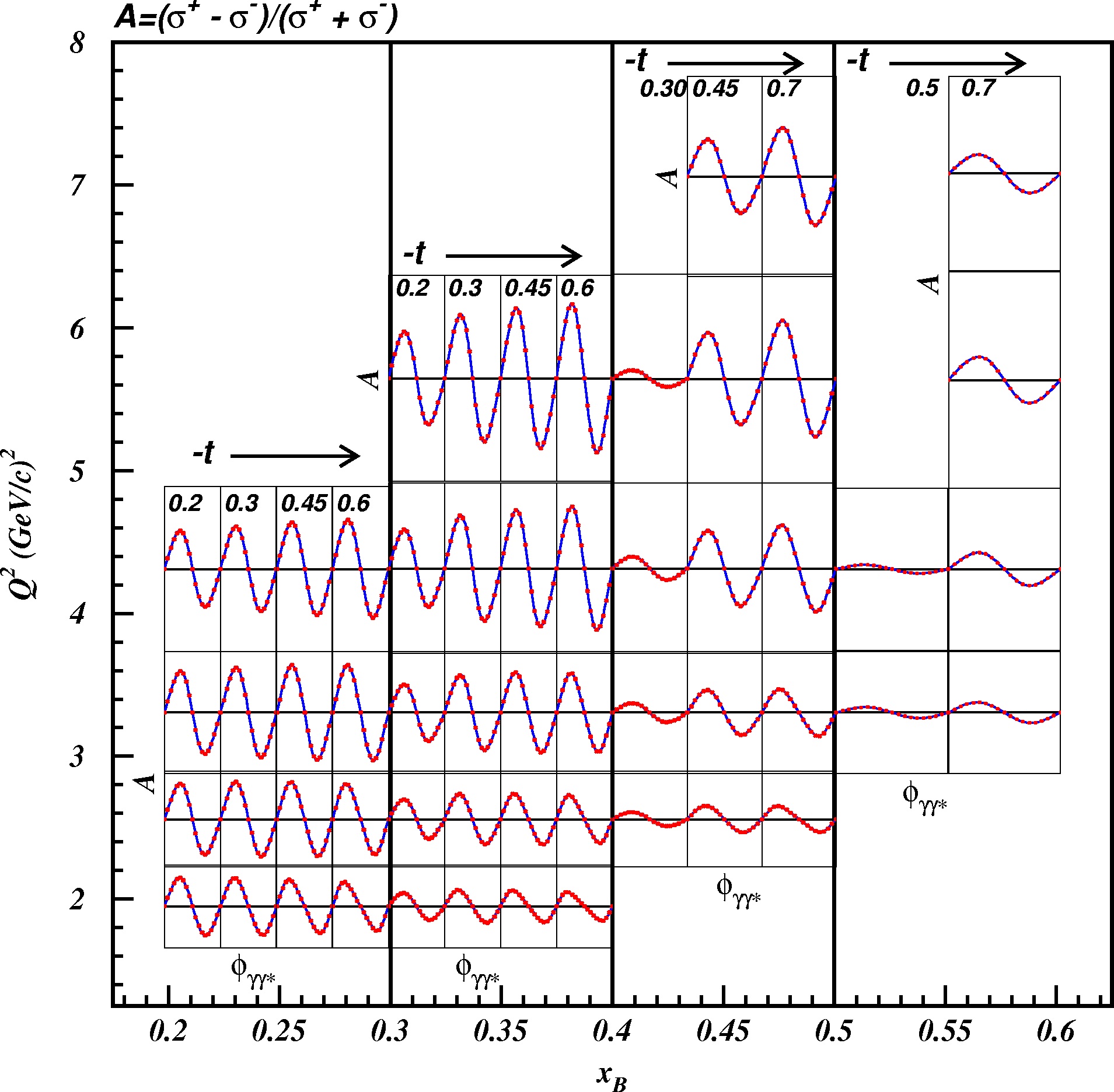 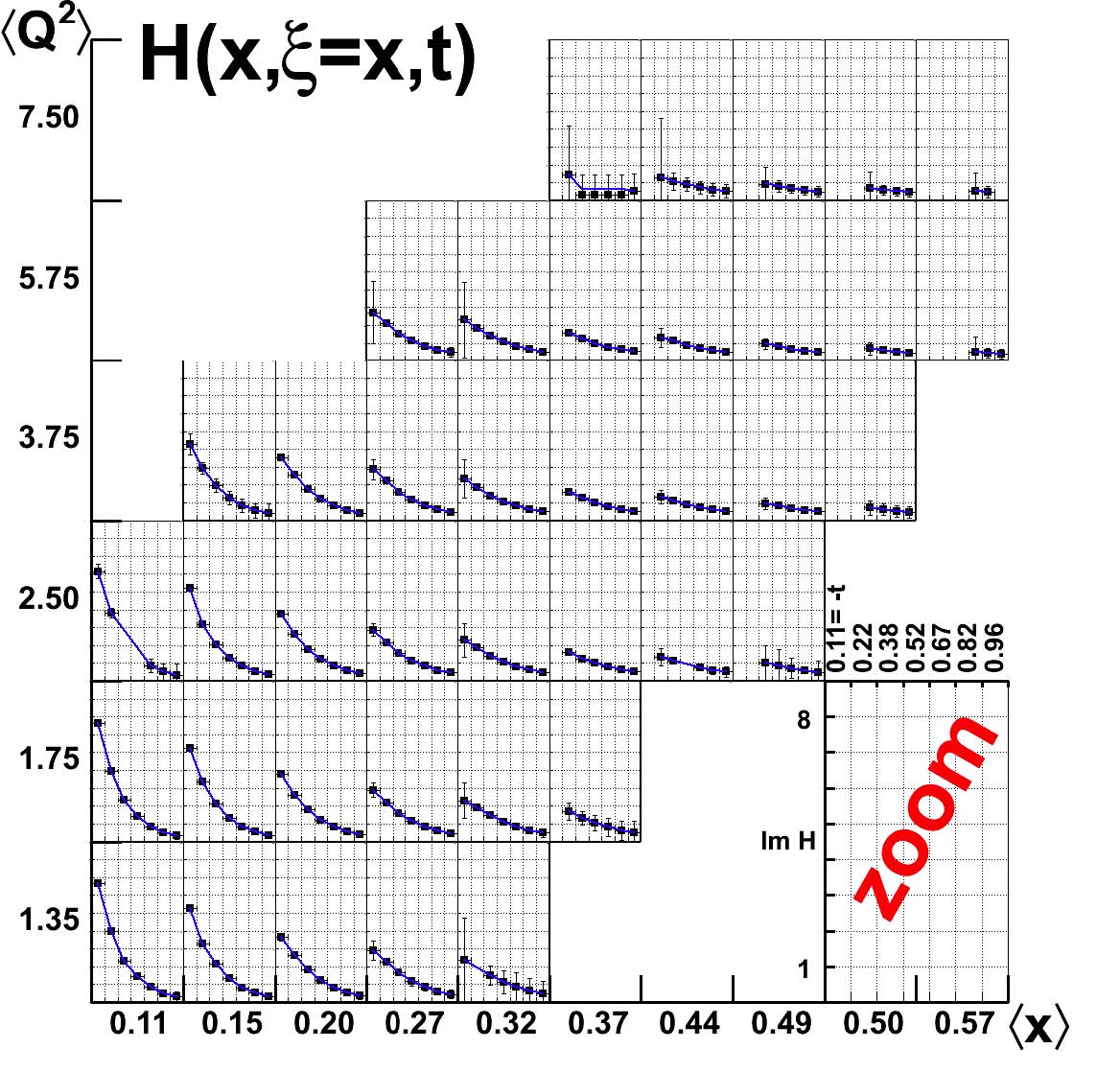 4/11/19
8th Workshop of the Topical Group on Hadronic Physics, Denver, CO
Projected Proton Transverse Profile for quarks and gluons
EIC
Gluons
JLab with CLAS12
Valence quarks
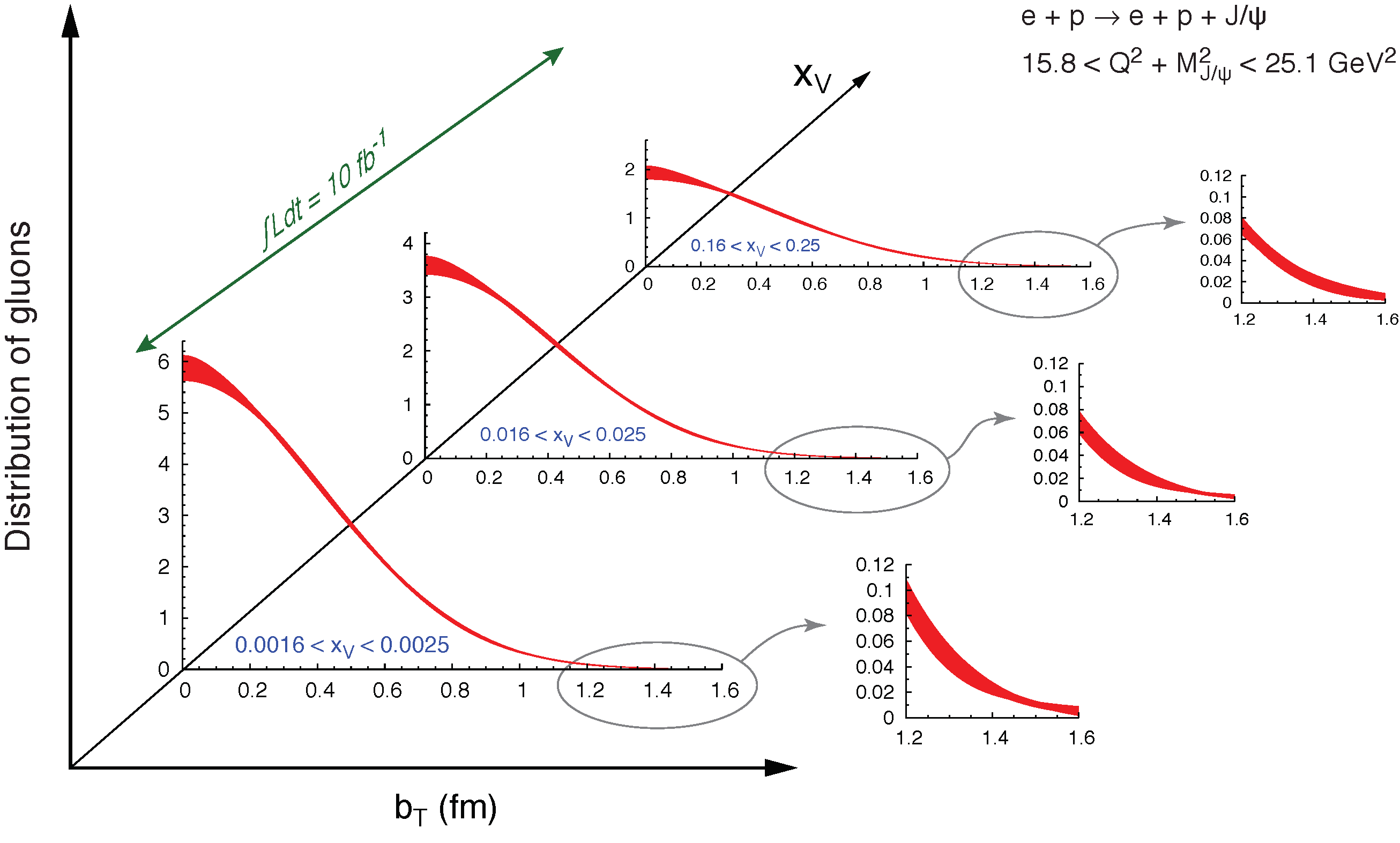 4/11/19
8th Workshop of the Topical Group on Hadronic Physics, Denver, CO
The Approved SIDIS Experiments in the 12 GeV Era at JLab
Hall B (unpolarized and polarized NH3, ND3, HD)
CLAS12
C12-11-111 SIDIS on Tranversely Polarized Target (HDICE)
C12-12-009 Measurement of transversity with di-hadrons production in SIDIS with transversely polarized target (HDICE)

E12-06-112   Probing the Proton's Quark Dynamics in Semi-Inclusive Pion Production at 12 GeV,	       38d A

E12-09-008 Studies of the Boer-Mulders Asymmetry in Kaon Electroproduction with Hydrogen and Deuterium Targets,  			38d A-
E12-07-107 Studies of Spin-Orbit Correlations with Longitudinally Polarized Target						38d A-
E12-09-009 Studies of Spin-Orbit Correlations in Kaon Electroproduction in DIS with polarized hydrogen and deuterium targets, 			38d B+						
E12-06-112A/E12-09-008A  Semi-Inclusive \Lambda electroproduction in the Target Fragmentation Region

E12-06-112B/E12-09-008B Higher-twist collinear structure of the nucleon through di-hadron SIDIS on unpolarized hydrogen and deuterium.
Hall A  (polarized 3He and NH3)
Super Bigbite Spectrometer
E12-09-018: SIDIS, 64d A-

SoLID
E12-11-108: Target Single Spin Asymmetries in SIDIS (e,eπ±) Reaction on a Transversely Polarized Proton Target.			120d A

E12-10-006: Target Single Spin Asymmetries in SIDIS (e,eπ±) Reaction on a Transversely Polarized 3He target at 8.8 and 11 GeV		90d A

E12-11-007: Asymmetries in SIDIS (e,eπ±) Reaction on a Londitudinally Polarized 3He target at 8.8 and 11 GeV	 3He,	 	35d A
Hall C (unpolarized targets)
SMS-SHMS 
E12-06-104: Measurement of the ratio R= L/sigmaT in SIDIS, 		30d A

E12-13-007 Measurement of Semi-Inclusive πº Production as Validation of Factorization, 					40d A-
4/11/19
8th Workshop of the Topical Group on Hadronic Physics, Denver, CO
Nuclear Physics with Partons; A New Paradigm
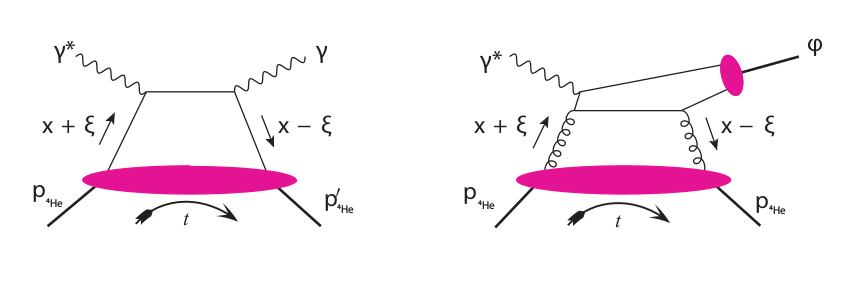 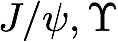 Scanning the gluons in 4He
Scanning quarks in  4He
Direct 3D partonic tomography using Coherent DVCS and DVMP on nuclei
Investigate nuclei beyond the sum of nucleons
 Studying coherent phenomena at the partonic level
Involving lattice to explore new phenomena at the partonic level
Providing lattice data in the phase space that is not available
4/11/19
8th Workshop of the Topical Group on Hadronic Physics, Denver, CO
What do we know about 4He?
J. Seely et al., PRL 103, 202301 (2009)
A. Camsonne et al. PRL 112, 132503 (2014)
EMC effect
4He Charge form factor
12C
8Be
4He
Nucleonic description
4/11/19
8th Workshop of the Topical Group on Hadronic Physics, Denver, CO
DVCS on spin zero nuclei:  4He; Proof of Principle Example
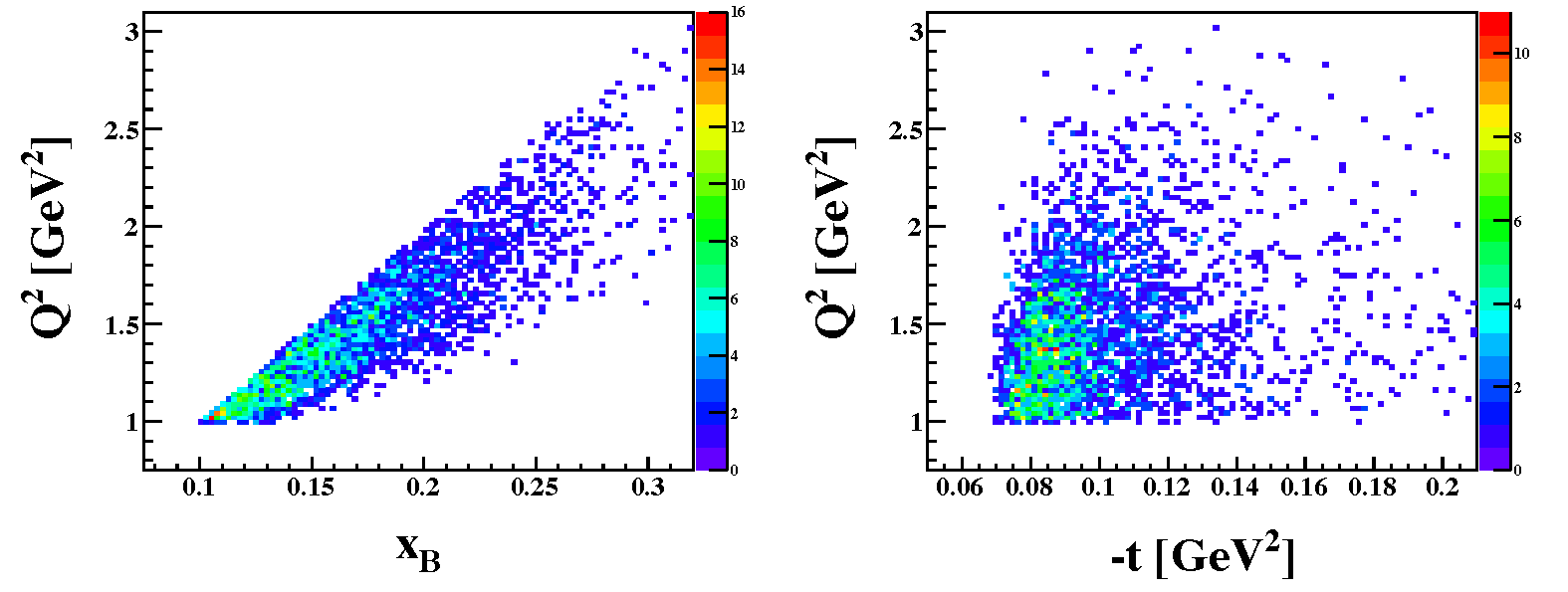 A first DVCS experiment was performed at Jefferson Lab using a 6 GeV beam. It is JLab E08-024 performed with CLAS in Hall B.
4He is a nucleus that can be described by one chiral-odd GPD	        .
Two channels are accessible with nuclear targets a coherent and incoherent channel; we consider the more potent being Coherent DVCS.
The challenge: luminosity, exclusivity and small phase space at 6 GeV beam energy.
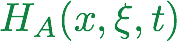 M. Hattawy et al. PRL 119 (2017) no.20, 202004
4/11/19
8th Workshop of the Topical Group on Hadronic Physics, Denver, CO
A follow-up JLab Proposal For CLAS 12Partonic structure of nuclei,  W. Armstrong  et al.,   arXiv:1708.00888 [nucl-ex].   See also arXiv:1708.00891 [nucl-ex] and arXiv:1708.00835
Spokespeople: W. Armstrong, N. Baltzell, R. Dupré,  K. Hafidi, M. Hattawy, Z.-E. M(contact), M. Paolone
CLAS12 Detector
IPN Orsay
Argonne
ALERT detector
4/11/19
8th Workshop of the Topical Group on Hadronic Physics, Denver, CO
CLAS12 in combination with ALERT
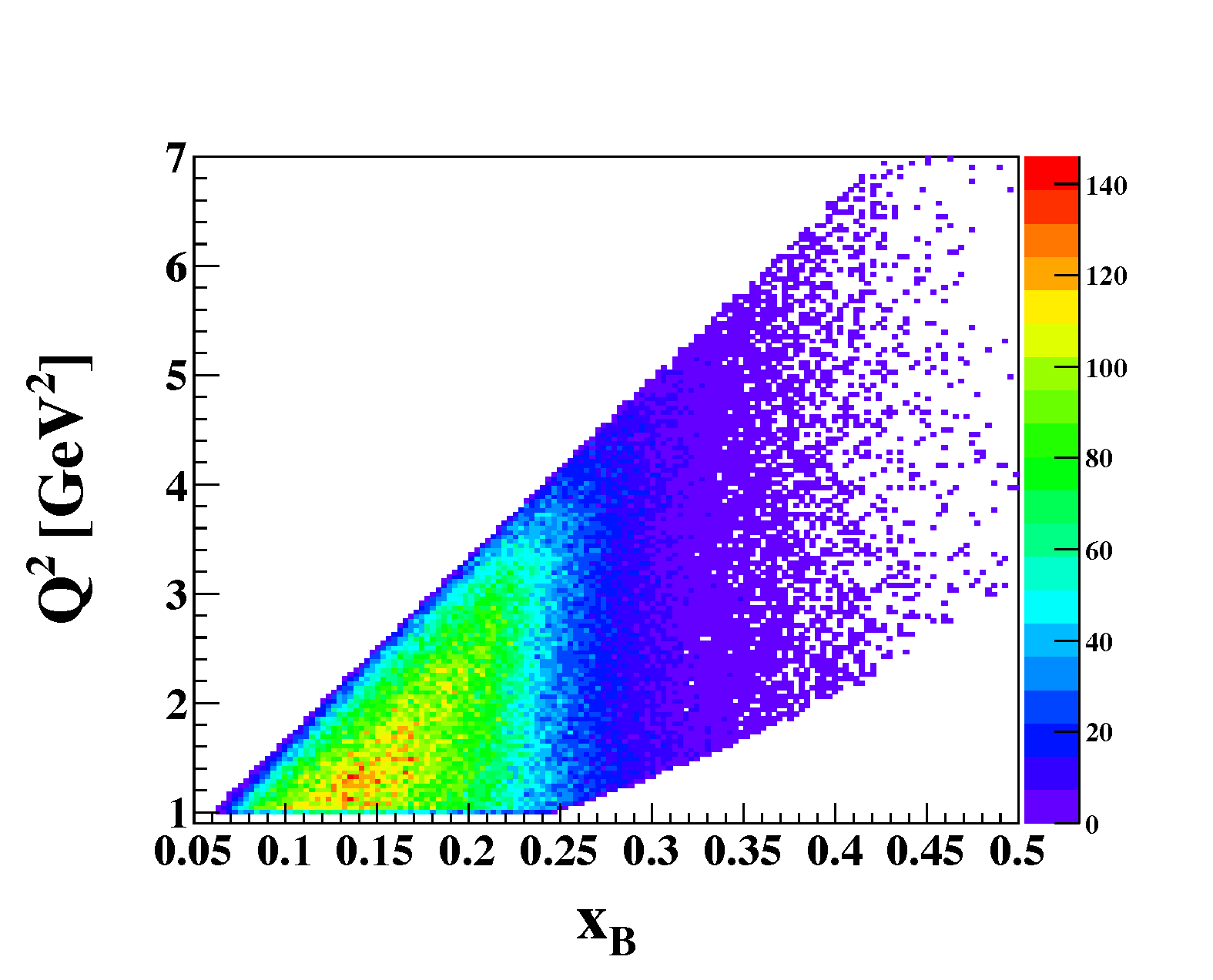 It is proposed to measure the partonic structure of 4He, namely quarks and gluons GPDs using DVCS and DVMP (phi production)

For exclusivity CLAS12 detector  will be used in combination with a new recoil detector known as ALERT

Advantages: 
Wider kinematic range
Higher statistics allowing 3D binning
More precise CFF extractions
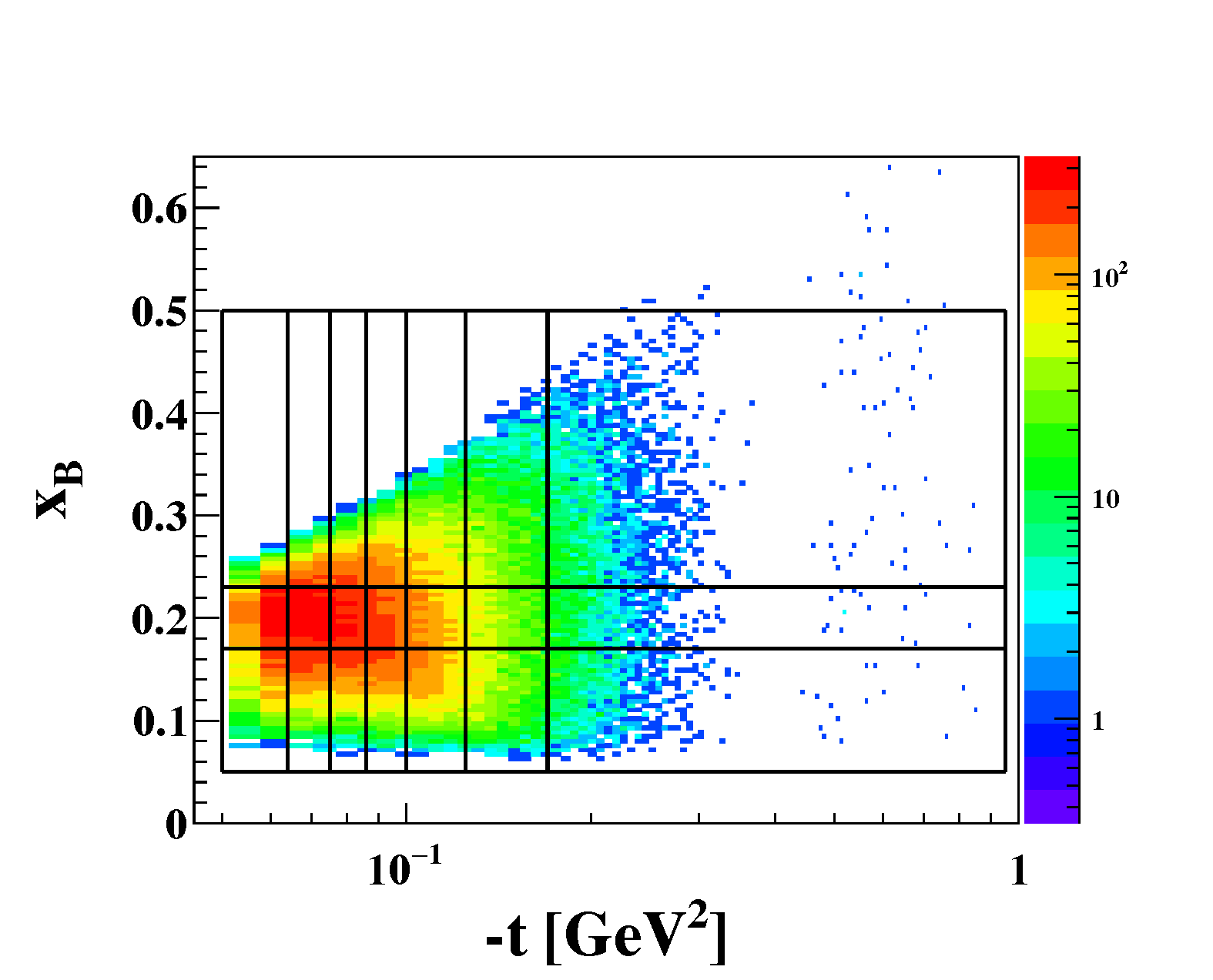 4/11/19
8th Workshop of the Topical Group on Hadronic Physics, Denver, CO
Projected data with CLAS12 and ALERT: Valence Quarks
Asymmetry
Imaginary Part of GPD HA
Valence Quarks
4/11/19
8th Workshop of the Topical Group on Hadronic Physics, Denver, CO
Projected data with CLAS12 and ALERT: Gluons
Deep Electroproduction of phi with subsequent phi decay into K+K-
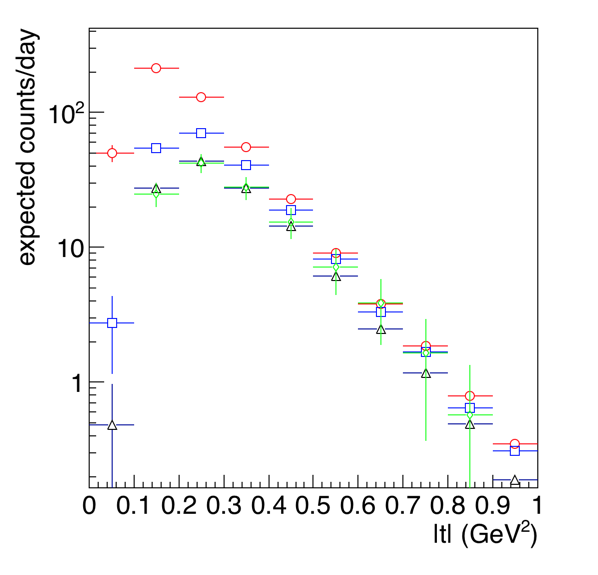 4/11/19
8th Workshop of the Topical Group on Hadronic Physics, Denver, CO
Charge and matter density profiles in 4He: Projected Results
4/11/19
8th Workshop of the Topical Group on Hadronic Physics, Denver, CO
Coherent production at an EIC using               Production
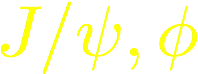 EIC White paper
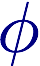 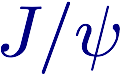 4/11/19
8th Workshop of the Topical Group on Hadronic Physics, Denver, CO
Challenges with Nuclei
Jefferson Lab will provide information in the valence region

Coherent DVCS  is safer, in terms of factorization, than coherent DVMP for the energy range involved.

The decrease in cross section due to the form factor requires CLAS12 high luminosity  1035 cm-2s-1 and higher.

Exclusivity requirement difficult for fixed heavy targets

The Q2 should be large enough to insure  factorization and the handbag diagram approach.
EIC will provide information on the sea and gluon dominated region

Coherent DVCS and DVMP in a wide kinematic range will be accessible

DVMP with heavy quarkonia can provide more direct information on gluons

 Recoiling nuclei will a little be easier to detect than in fixed target experiments

The luminosity is critical for the DVCS process for zero spin.
4/11/19
8th Workshop of the Topical Group on Hadronic Physics, Denver, CO
Confined Motion of Quarks and Gluons in  4He
One of the transverse momentum dependent distribution functions is known as the Boer-Mulders function
It corresponds to transversely polarized quarks in unpolarized nucleons.
The observable that contains the Boer-Mulders function is the angular modulation of the hadron plane with respect to the lepton plane.
It would be important to understand the EMC effect in the transverse momentum dependent distributions in comparison to the longitudinal case.
With the Boer-Mulders function there is no need to polarize the target and separate structure effect from spin effects.
JLab 12 will start such a program using nuclear targets

EIC will be the ultimate machine for such studies since it has wide kinematic flexibility to validate the global analysis of data.

The challenge is having high luminosity and thus statistics to be able to provide bin in 5 –dimensions
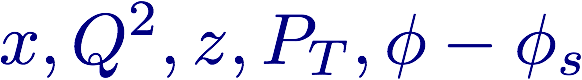 4/11/19
8th Workshop of the Topical Group on Hadronic Physics, Denver, CO
Summary
The 3D landscape of nucleon and nuclei is challenging but not impossible.
JLab 12 GeV is poised to make progress toward 3D imaging of the valence quark region of light nuclei
An EIC with high polarized luminosity and variable energy with comprehensive recoil detection is key to probe the gluonic and sea quark landscape of nuclei
Lattice calculations need to use the data for benchmark but should also guide the experiments in the corners of the phase space not accessible by experiment.
4/11/19
8th Workshop of the Topical Group on Hadronic Physics, Denver, CO
“Polarized”
THANK YOU
4/11/19
8th Workshop of the Topical Group on Hadronic Physics, Denver, CO